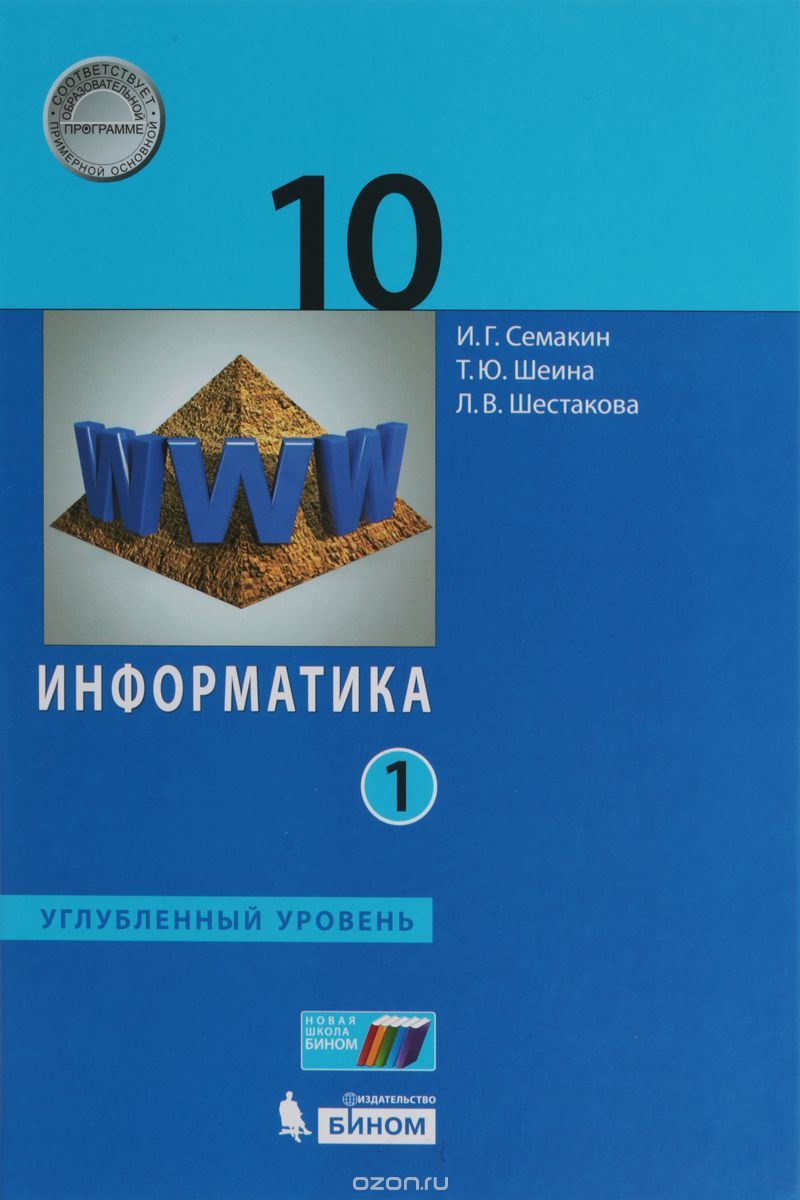 Хранение информации
Теоретические основы информатики
Информатика
10 класс
Углубленный уровень
Основные информационные процессы
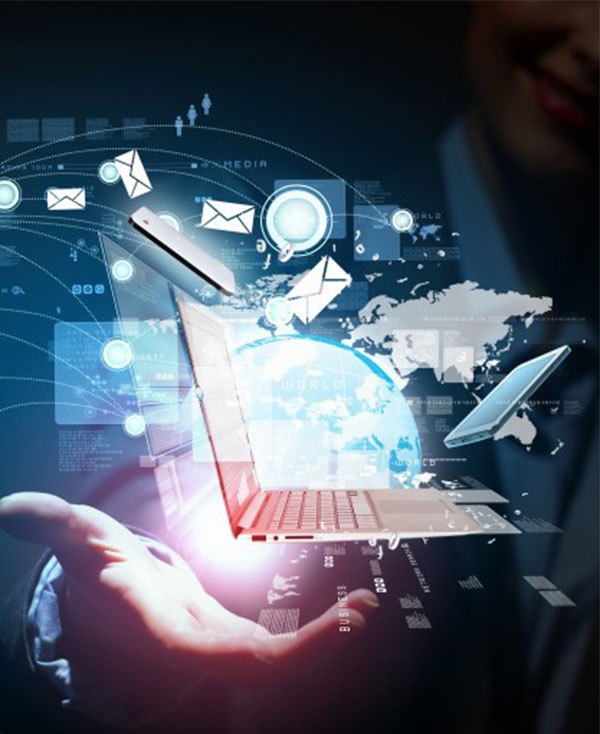 Хранение информации
размещение информации на некотором носителе – материальной среде, пригодной для фиксации (записи) информации.
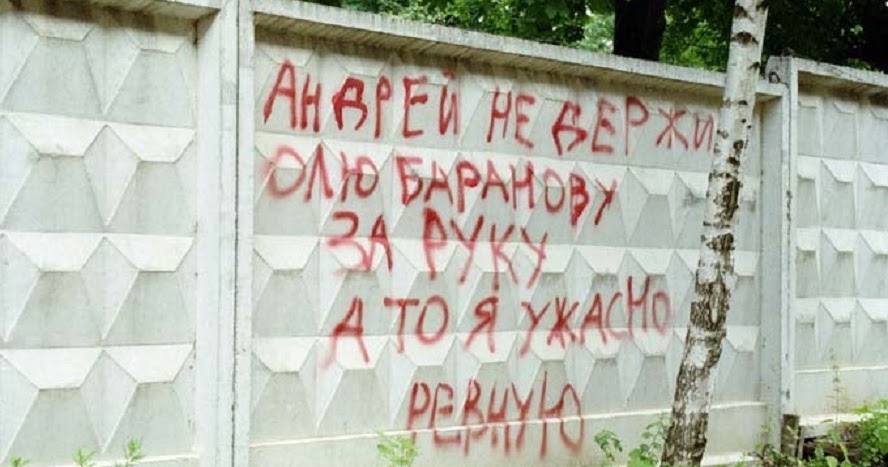 Нецифровые носители
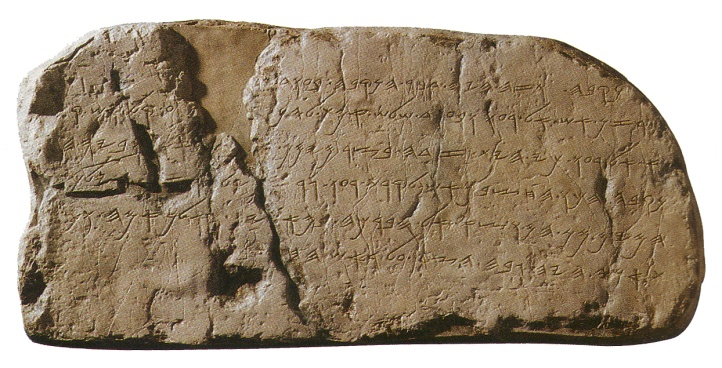 Камень;

Дерево;

Пергамент;

Папирус;

Бумага.
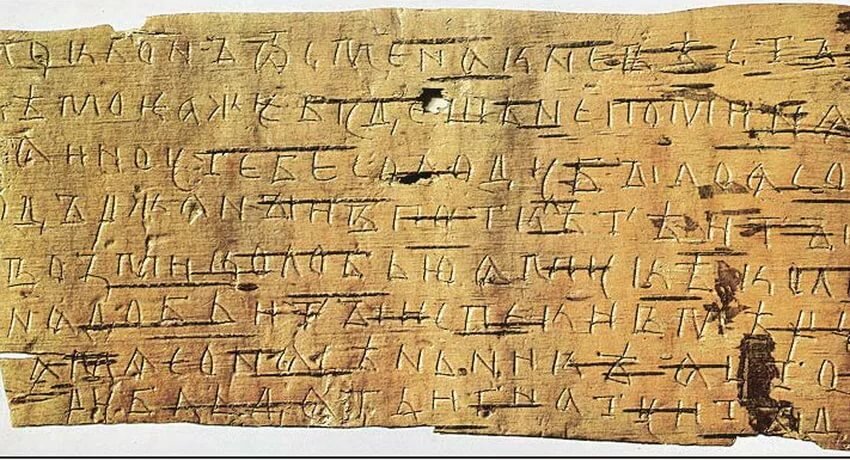 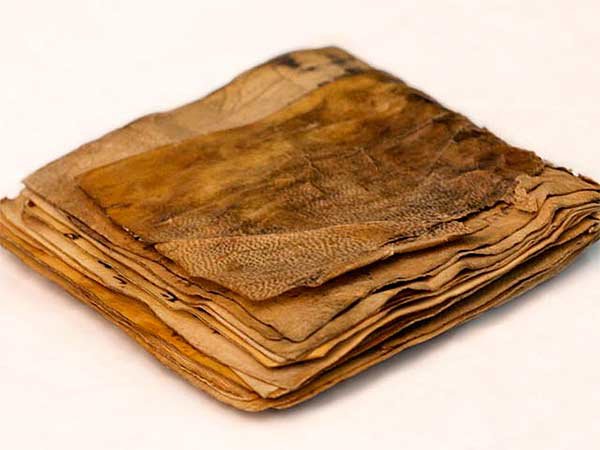 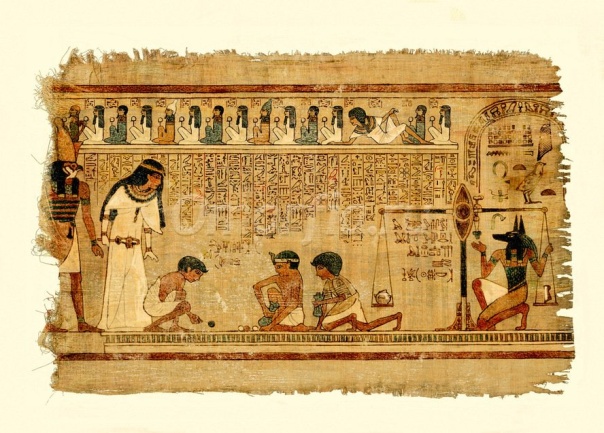 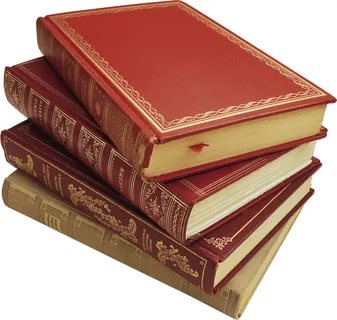 Цифровые носители